Districtwide Student Survey Sent via Text about Preferred Spring 2022 Modality
Sent out on August 25, 2022
Survey Sample
The survey was sent to all currently enrolled SMCCCD students with status is not HS student, who have a phone number on record, and who opted-in to receive text messages (per CCC Apply). In total, the text went to 7,978 students and 3,056 responses for a 38% response rate.
Note:  primary campus was used to report on behalf of the colleges – the college where a student is taking the majority of their units and/or getting their financial aid that term.
Student Preferences by Primary Campus for Spring 2022 Instructional Modality
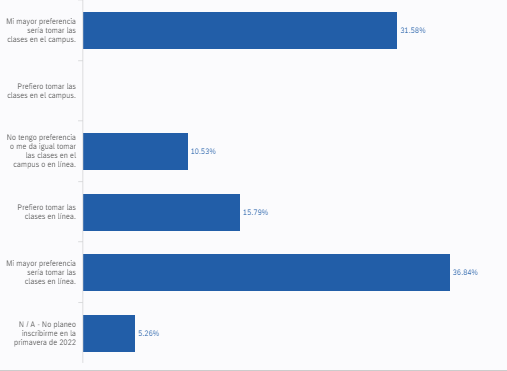 Spanish Language Text Survey (CAN Only)